Izvori i pretraživanje literature
Metodologija naučnih istraživanja u političkim I društvenim naukama

Prof.Dr Mirjana Radović-Marković
HUMANISTIČKE STUDIJE
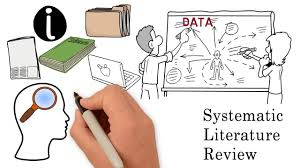 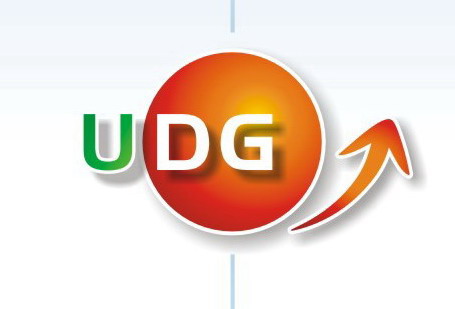 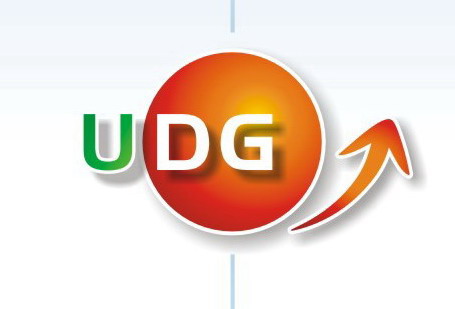 Vrste izvora literature u društvenim naukama
Primarni izvori
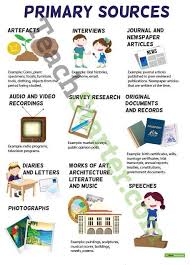 Primarni izvori pružaju informacije iz prve ruke koje su najbliže predmetu istraživanja. 
Primarni izvori variraju u zavisnosti od naučne discipline.
 U prirodnim i društvenim naukama, originalna istraživanja u akademskim časopisima koji detaljno opisuju metodologiju istraživanja i dubinsku analizu nalaza istraživanja ,smatraju se primarnim izvorima literature
Zbornici radova sa kongresa
Doktorske disertacije
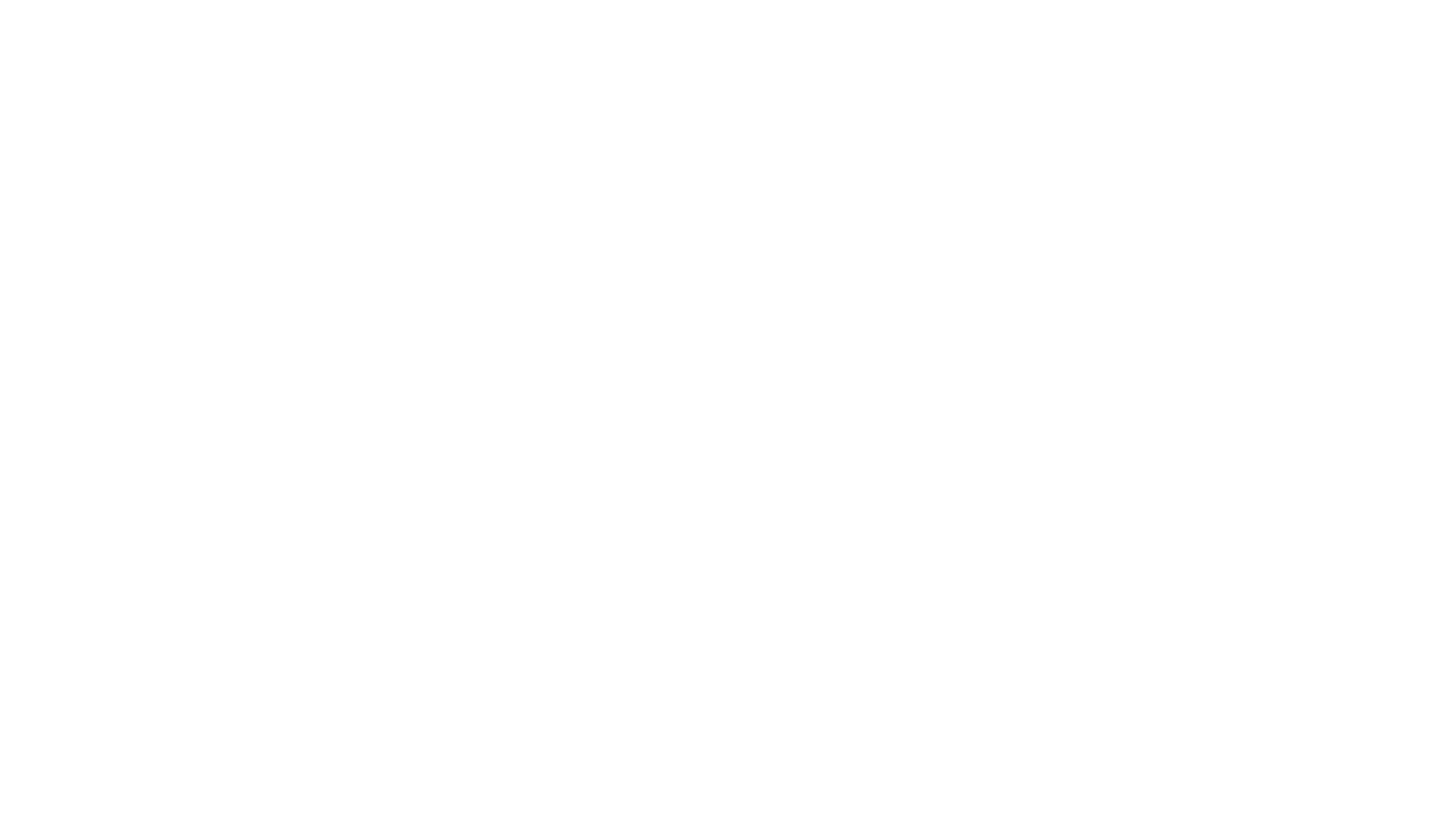 Sekundarni izvori
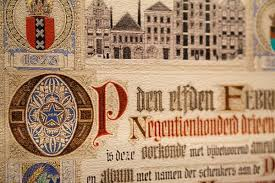 Sekundarni izvor daje neoriginalne ili sekundarne podatke ili informacije.
Sekundarni izvori se baziraju na primarnim izvorima.
 Rezimei istraživanja objavljeni u udžbenicima i časopisima smatraju se sekundarnim izvorima.
 Oni obično daju globalne opise rezultata sa malo detalja o metodologiji istraživanja.
 Drugi primeri sekundarnih izvora uključuju autobiografije i naučne kritike.
Tercijarni izvori literature
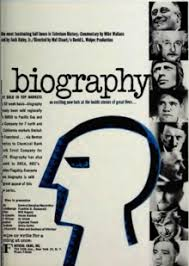 Tercijarni izvori predstavljaju akumulirano znanje izvedeno iz primarnih dokumenata uz oslanjanje na sekundarne dokumente
Tercijarni izvori su :
Leksikoni
Priručnici
Biografije
Katalozi i atlasi
Osnovne pretraživačke strategije
Pretražite više bibliografskih baza podataka
 Skenirajte zbornike radova
 Ručno pretražite ključne časopise
 Tražite citirane članke, koji se nalaze na WOS-u
 Kontaktirajte stručnjake koji rade u toj oblasti istraživanja
 Pretraži Internet i identifikujte baze podataka relevantne za vašu temu
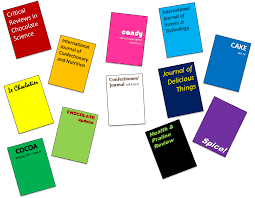 Postupak pregleda literature
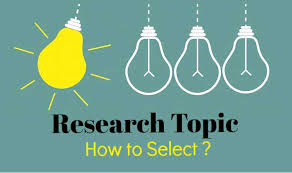 Neophodan prvi korak:
 Izaberite temu i formulišite nekoliko dobro definisanih istraživačka pitanja
Primer:
Tema: Marginalizovane grupe stanovništva (široko postavljeno)
Pitanje:
Uticaj obrazovanja na zapošljavanje marginalizovanih grupa stanovništva (uže specificirano)
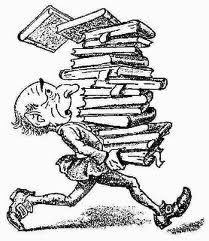 NAJKORISNJE BAZE ZA PRETRAŽIVANJE LITERATURE
EBSCO
ProQuest (Dissertation & Theses)
ISI
GOOGLE SCHOLAR (www.scholar.google.com)
EconLit
SCOPUS
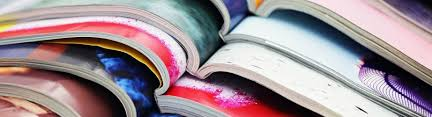 Baza podataka indeksira odredjenu publikaciju
U baze se unosi Ime i prezime autora,naziv rada sa ključnim rečima i apstrakt ,a u nekim slučajevima i ceo tekst. 
Ako bibliografski zapis sadrži poštansku ili elektroničku adresu autora, možete mu se obratiti i direktno. 
Većina autora rado će vam, bez ikakve naknade, poslati svoj rad.
Jedna od najvećih baza je EBSCO koja ima oko 6000 naslova časopisa i može joj se slobodno pristupiti
Baze podataka časopisa
Baze podataka časopisa (nastavak)
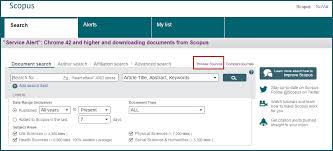 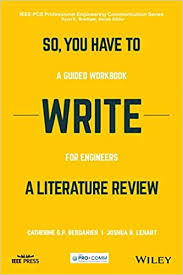 Postupak pisanja pregleda literature
Počnite sa najnovijim istraživanja o datoj temi
 Identifikujte koji se autori pojavljuju u tekstovima
Utvrdite koje autore ili literaturu istraživači navode
Identifikujte osnovnu literaturu u datoj oblasti - “klasike”
Kontrolna pitanja
Napravite preliminarnu kontrolnu listu , gde ćete uvrstiti sledeća pitanja:
 Da li sam formulisao temu i dobro definisao istraživačka pitanja?
Da sam proveo neke ranije pretrage da mi pomogne da suzim svoju temu i izoštrim svoja pitanja?
Da li sam se upoznao sa najvažnijim istraživanjima u toj oblasti?
Koje su prednosti i slabosti istraživanja u izabranom izvoru? 
Postoje li pristrasnosti ili mane?
Koliko je ovaj izvor važan za moja istraživanja?
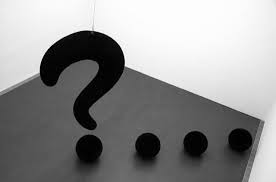 PRISTUPANJE PISANJU PREGLEDA LITERATURE
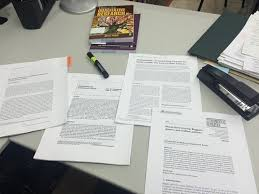 Kod pisanja pregleda literature, mogu se koristiti različiti pristupi, kao što su:
 Razmatrati studije koje se slažu jedna sa drugom u metodološkom ili nekom drugom smilsu
Uzeti u obzir studije koje se međusobno ne slažu
 Razmatrati one koje imaju regionalni fokus
Hronološki
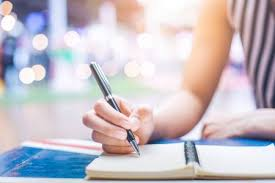 KORISNA UPUTSTVA
Kod pisanja pregleda literature treba sledeće uvažiti:
- Povezanost I: Kontinuirano povezivanje literature sa  istraživačkim pitanja
- Povezanost II: Povezivanje studija jedne sa drugom; akcenat treba staviti na istraživanja koja se direktno odnose na vašu temu
-Odredite smernice budućih istraživanja
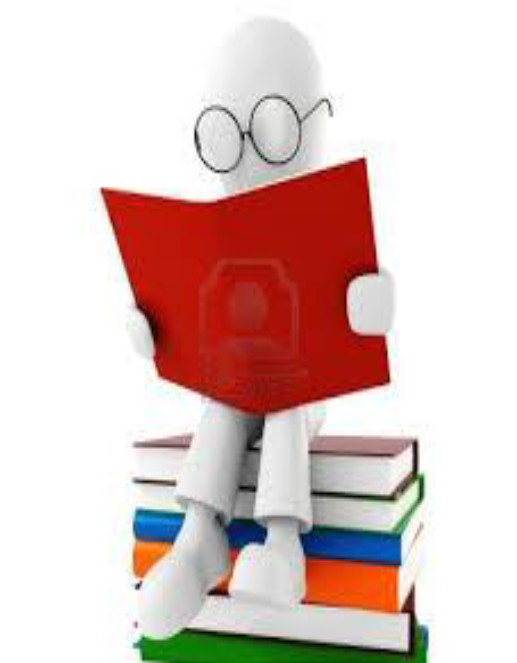 Zaključak
Pregled literature je kritična, dubinska evaluacija sprovedenih istraživanja na određenu temu.
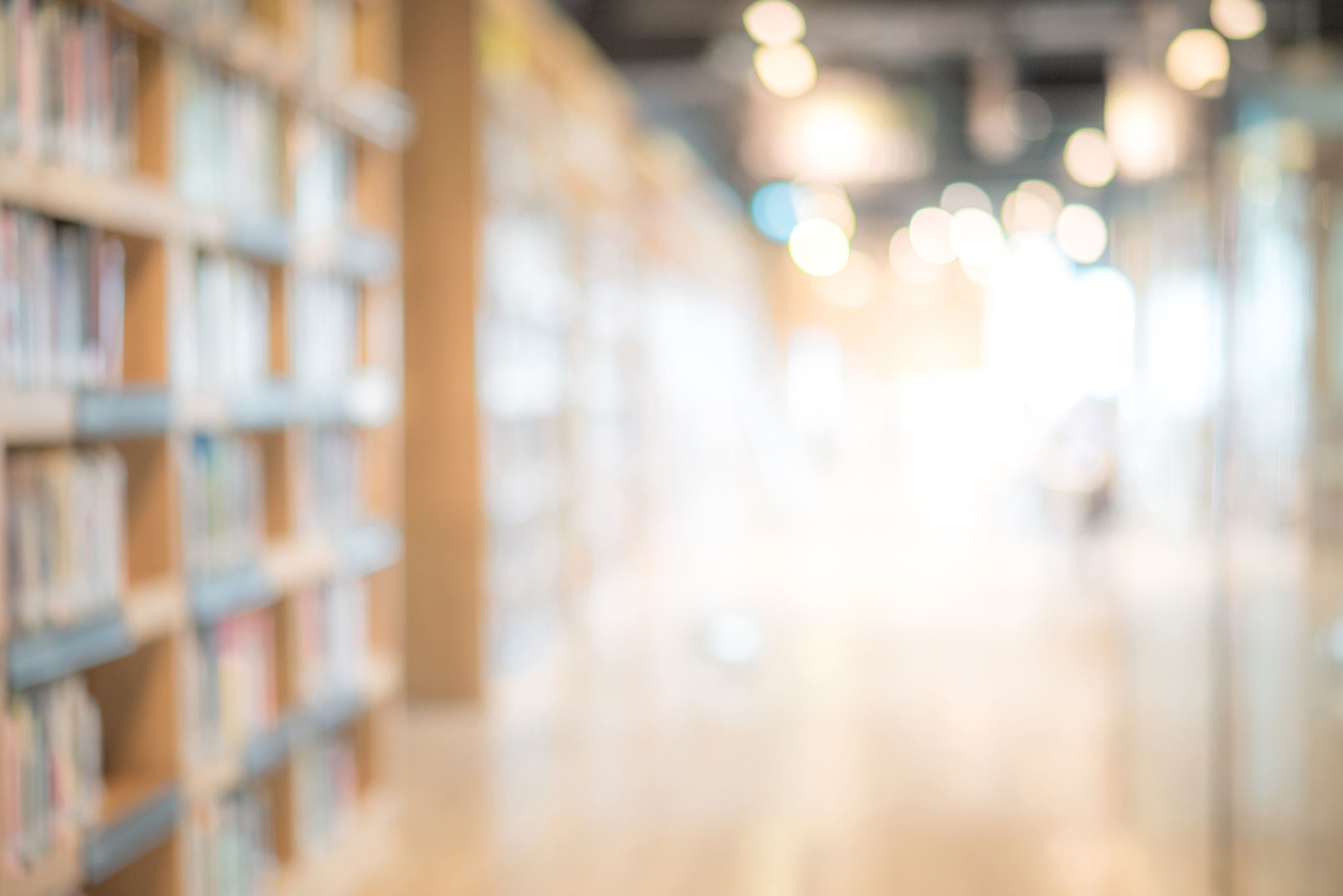 Domaći zadatak
Nađite po dva primarna , sekundarna I tercijarna izvora literature na internetu.
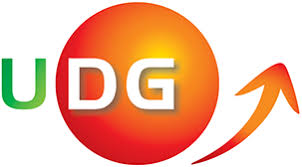 Hvala na pažnji !